WHAT IS
GOOD
WRITING?
Assessing the Pilot of a Standardized Curriculum for Better Benchmark Performance in First-Year Composition
Dr. Elizabeth F. Chamberlain
Director of First-Year Writing
17 faculty members
teaching Composition I and II in AY2019-20
~50 sections/semester
with more Comp I in the fall, more Comp II in the spring
~1800 students/year
2012-2020
PROGRAMMATIC REORGANIZATION
new director of composition
standardization of assignments
director of composition left
division into director of composition & director of the writing center
curriculum pilot
problem
1:
TERRIBLE
INTER-
RATER
RELIABILITY
which meant our assessment data wasn’t
statistically valid
problem
2:
INCONSISTENT
IDEAS 
ABOUT WHAT
MAKES
WRITING GOOD
i.e. it wasn’t just a data problem
problem
3:
SO 
MUCH 
REINVENTING
THE WHEEL
because faculty didn’t have shared strategies
SUMMER 2018 CURRICULUM PILOT
Eight composition faculty met through June to redesign our Comp I & Comp II curriculum.
Developed new assignment sequences & wrote new prompts and rubrics
Rewrote 
Student Learning Outcomes
Brainstormed assessment processes
we wanted the new curriculum to be
MULTIMODAL
we wanted the new curriculum to be
DISCIPLINARY
(and interdisciplinary)
we wanted the new curriculum to emphasize
PROCESS
NEW STUDENT LEARNING OUTCOMES
GENRE
COMMUNITY
RESEARCH
Evidence of experimentation with genre conventions in various rhetorical situations, modes and technologies.
Evidence of engagement with larger ongoing civic, social and academic conversations.
Evidence of disciplinary and professional research.
GRAMMAR
REVISION
METACOGNITION
CITATION
Evidence of effective rhetorical choices regarding grammatical and stylistic conventions.
Evidence of revision based on feedback.
Evidence of understanding of intellectual property, with an emphasis on standardized citation styles.
Evidence of metacognition and reflection on writing and writing processes.
Composition I
No standardized curriculum
Narrative

Analysis

Argument
Literacy Narrative

Comparative Rhetorical Analysis

Multimodal Argument
Before 2012
2012-2018
Pilot
Composition II
Proposal

Annotated Bib

“Joining the Convo”

Group Colloquium Presentation
No standardized curriculum
Researched 
Argument
Before 2012
2012-2018
Pilot
PORTFOLIO ASSESSMENT
slower but better in every other way
another 
problem
WE RAN 
OUT OF 
MONEY
to fund an assessment workshop for
both Comp I and Comp II
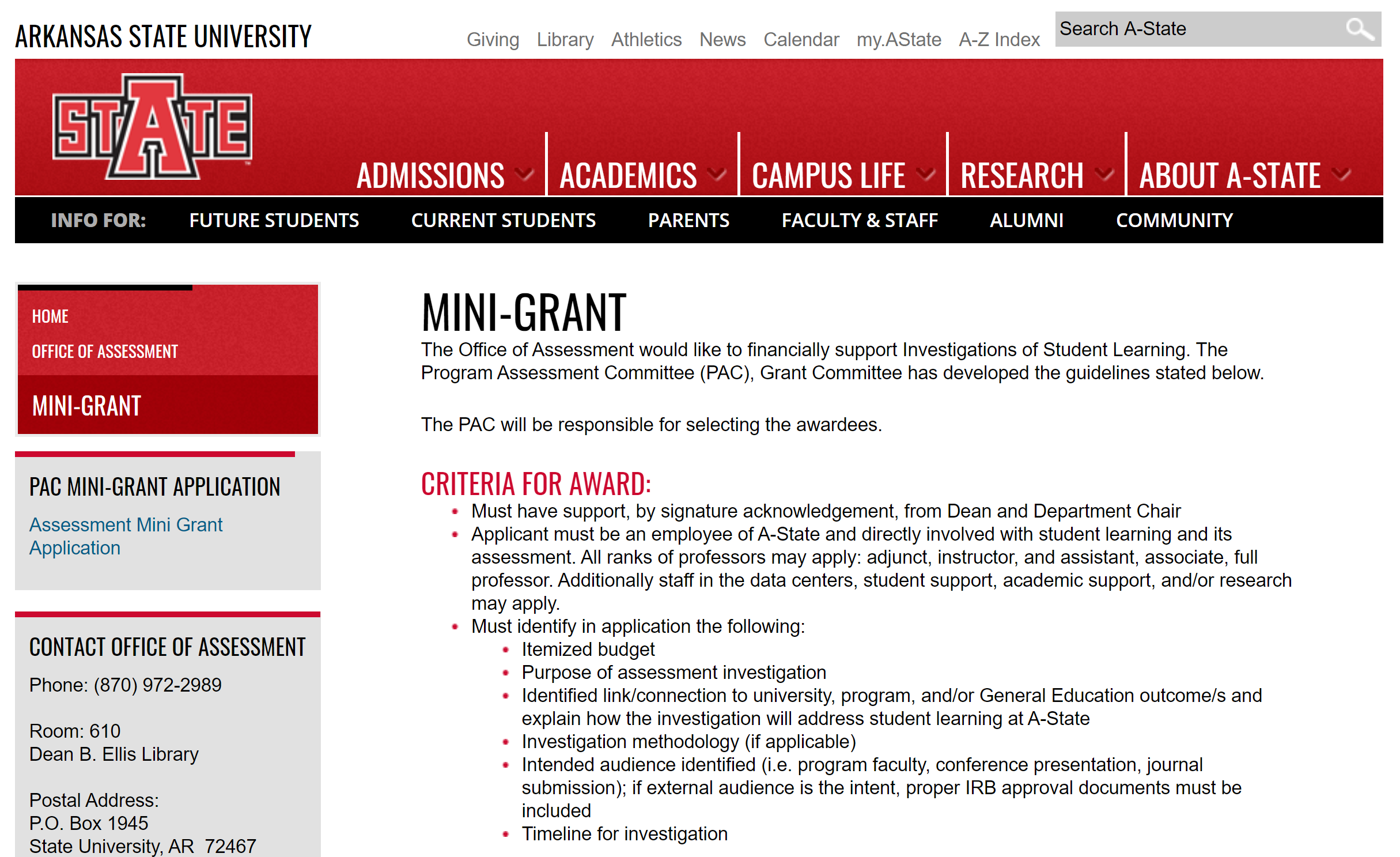 BIG
THANKS
Composition II
Benchmark
Performance
80%
60%
at 3 or 4 (of 4)
at 2+ (of 4)
met in 
7 of 8 categories
met in 
5 of 8 categories
up from 1 of 4 in Su2018
up from 0 of 4 in Su2018
DECEMBER 2019 COMPOSITION II ASSESSMENT RESULTS
DECEMBER 2019 COMPOSITION II ASSESSMENT RESULTS
biggest gains have been in
COHESION
and shared ideas about
GOOD
WRITING
CREDITS
Thanks to the Assessment Office for the generous mini-grant

to the Pilot Curriculum Team 
Writing Center Director, Tabatha Simpson-Farrow
Online Writing Center Director, Dr. Airek Beauchamp
Dr. Khem Aryal
Kerri Bennett
Leslie Reed
Skye Roberson 

and to these slide template creators:
Presentation template by Slidesgo
Icons by Flaticon
Images & infographics by Freepik
Author introduction slide photo created by Freepik
Text & Image slide photo created by Freepik.com
Big image slide photo created by Freepik.com